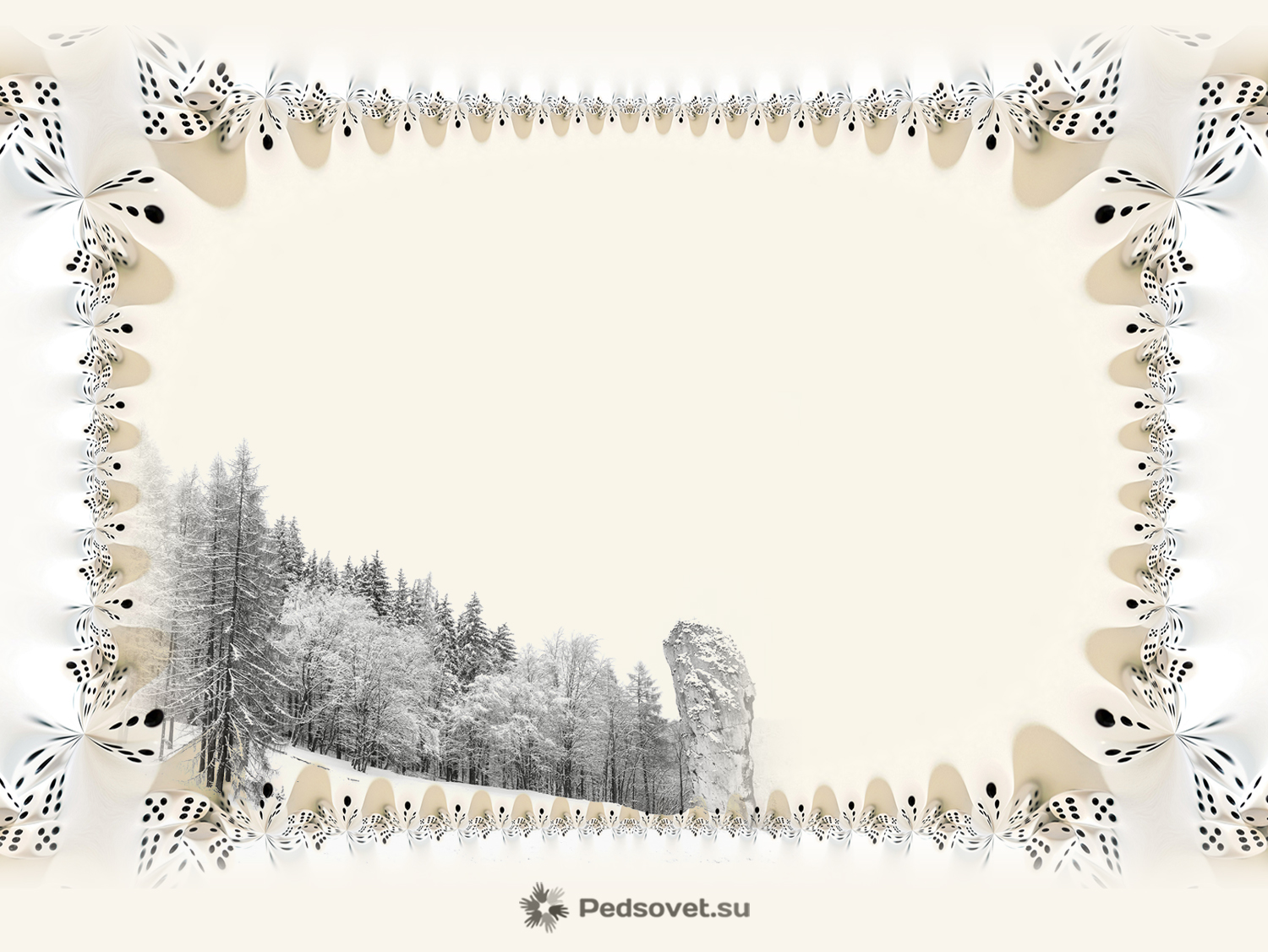 Муниципальное бюджетное дошкольное образовательное учреждение детский сад «Оленёнок», п.Тазовский
Занятие №4
Январь
Старшая группа
«Куколки»
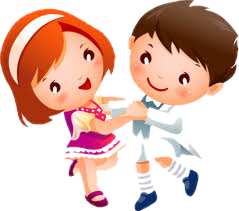 Составила призентацию: Емелова Ольга Николаевна,
музыкальный руководитель
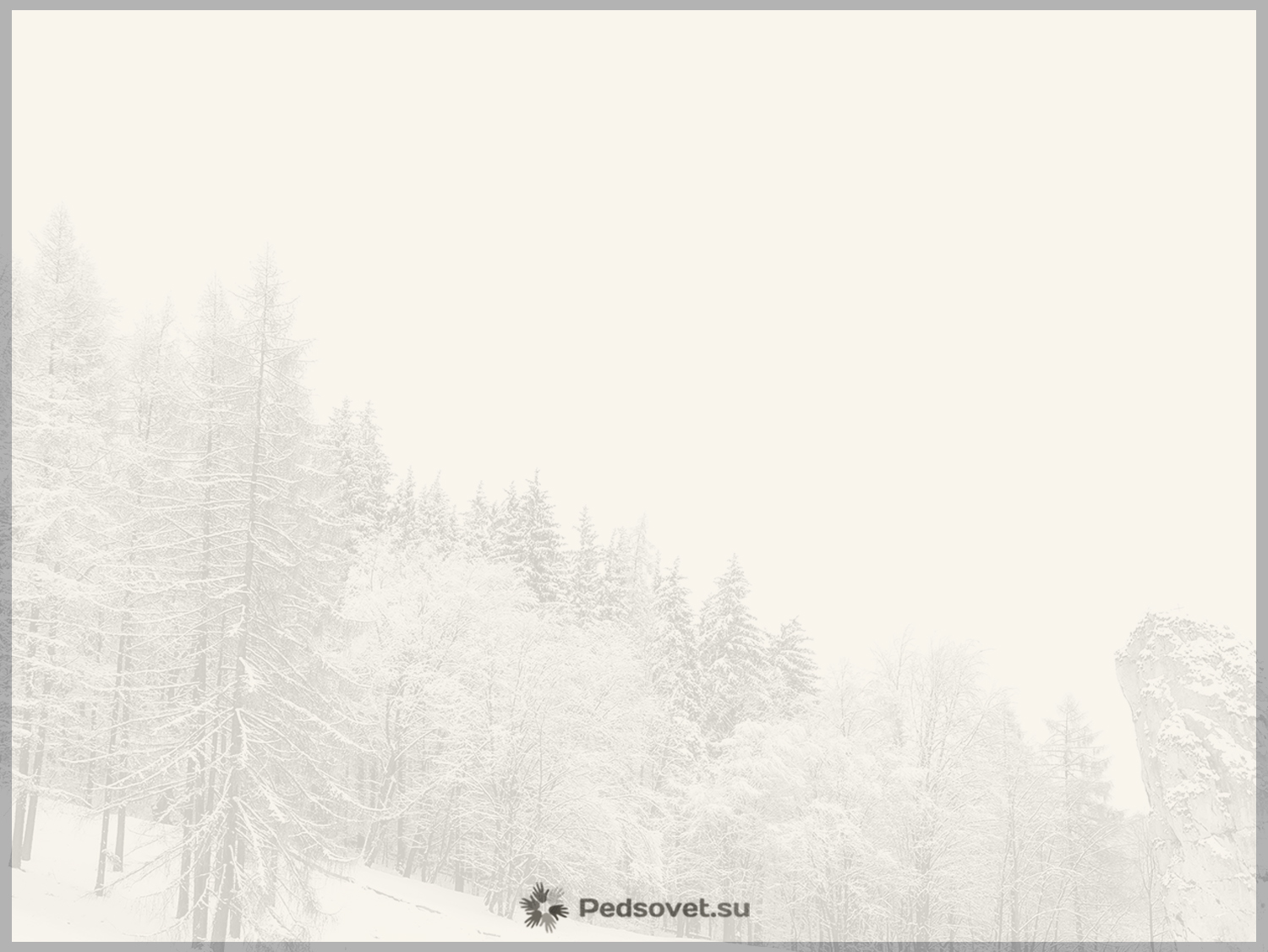 Слушание музыки 
муз.П.И.Чайковский 
«Болезнь куклы»
Текст слайда
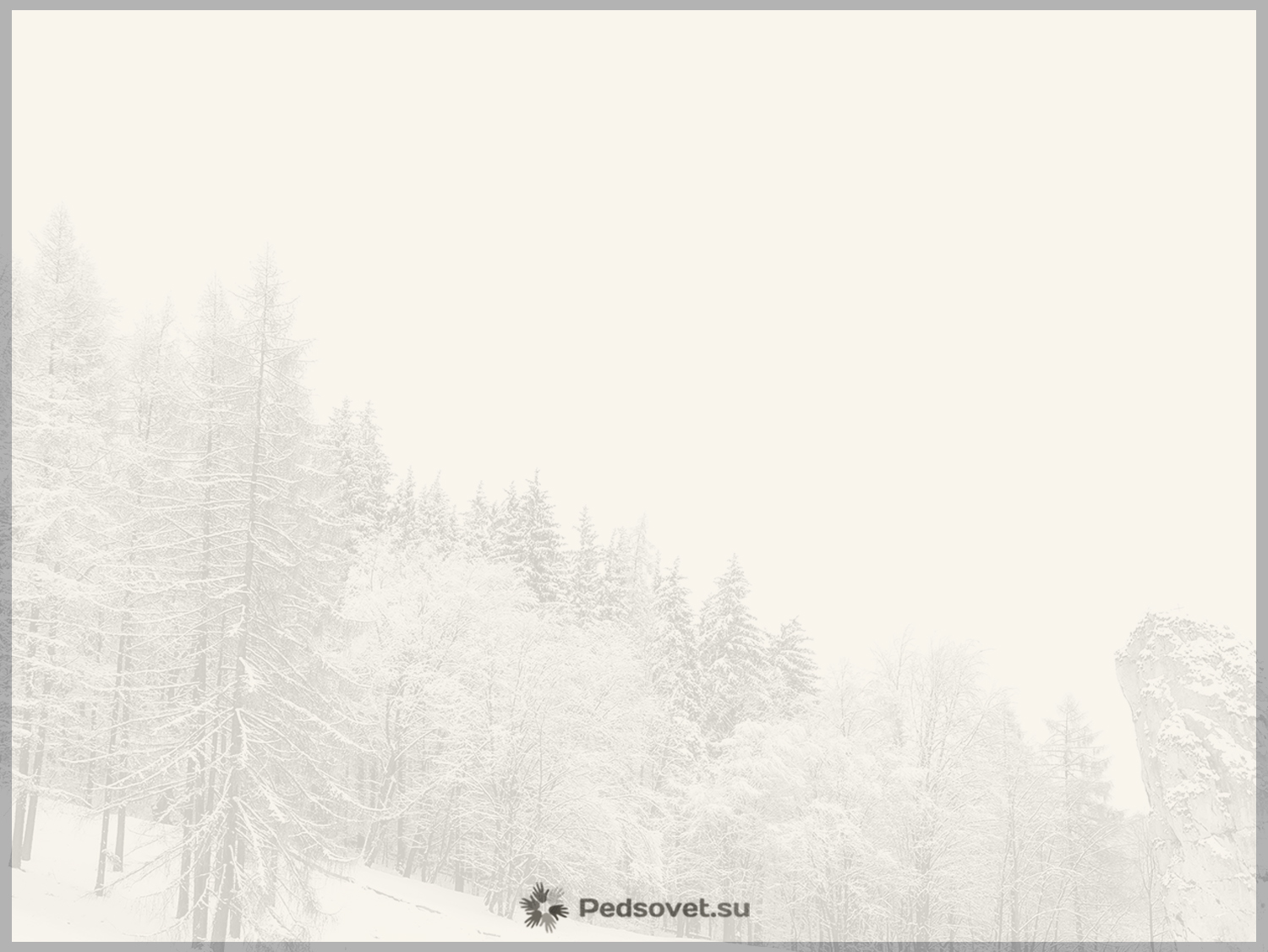 Слушание музыки 
муз.П.И.Чайковский  «Новая кукла»
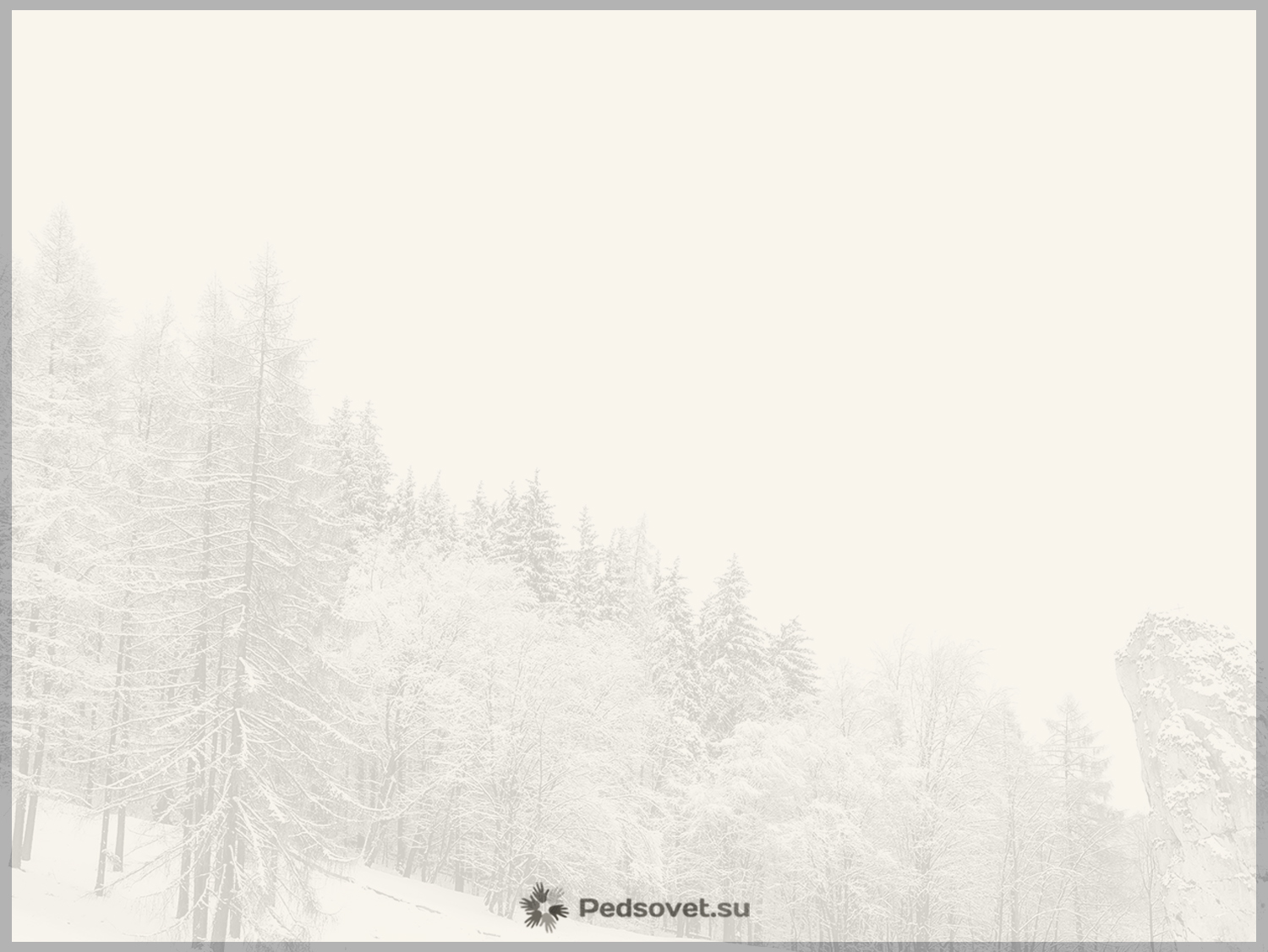 Пальчиковая гимнастика
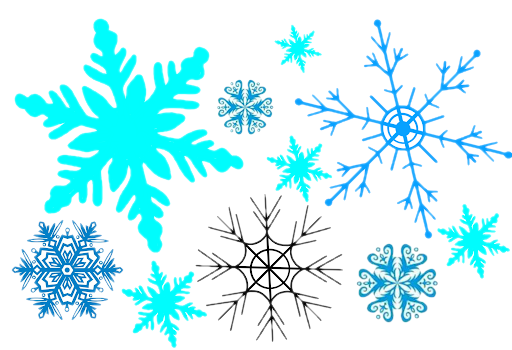 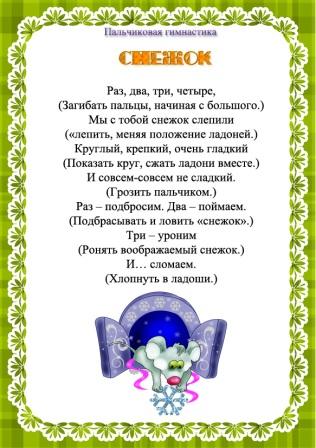 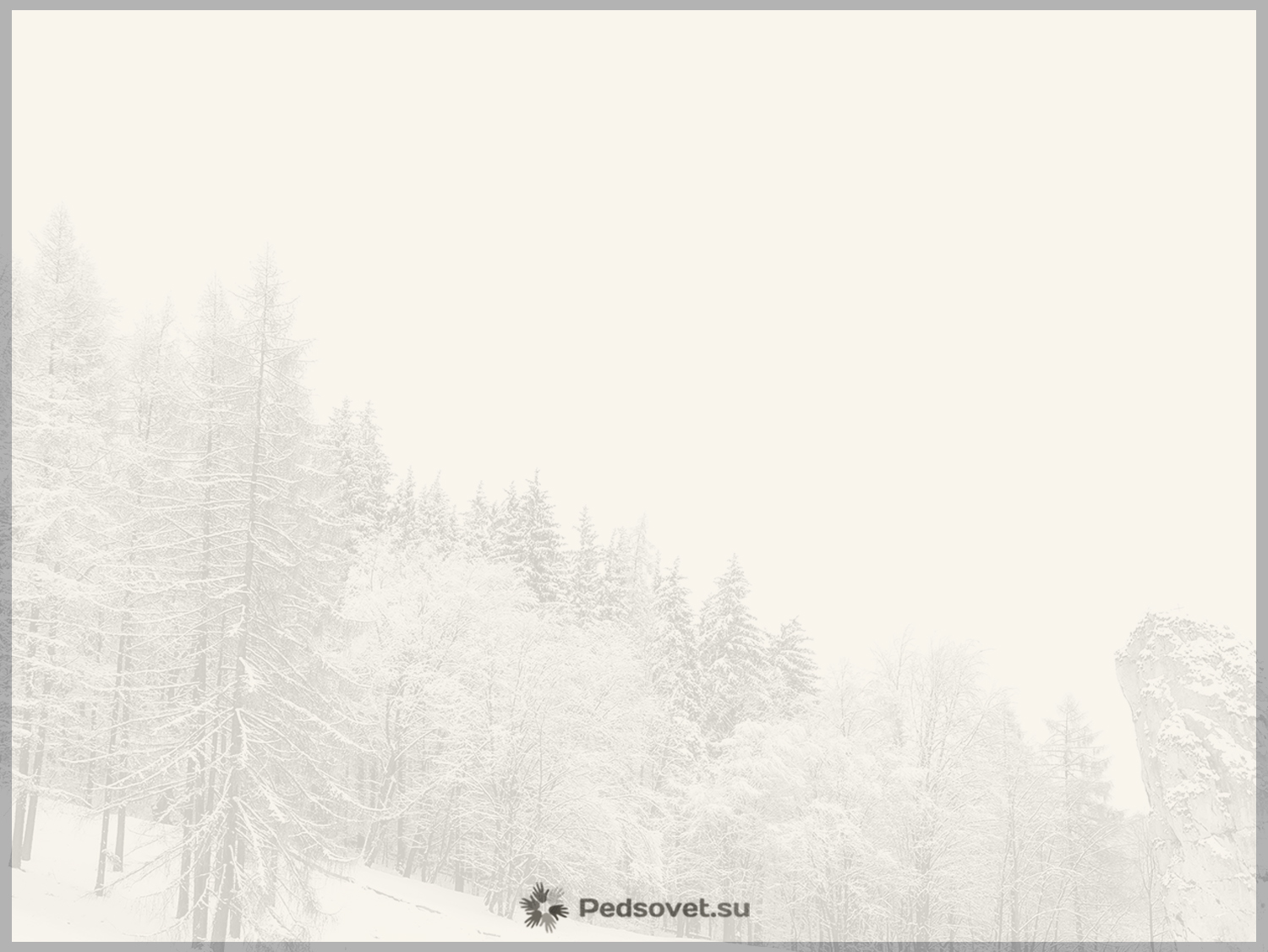 Пение «Зимняя песенка» муз.В.Витлина
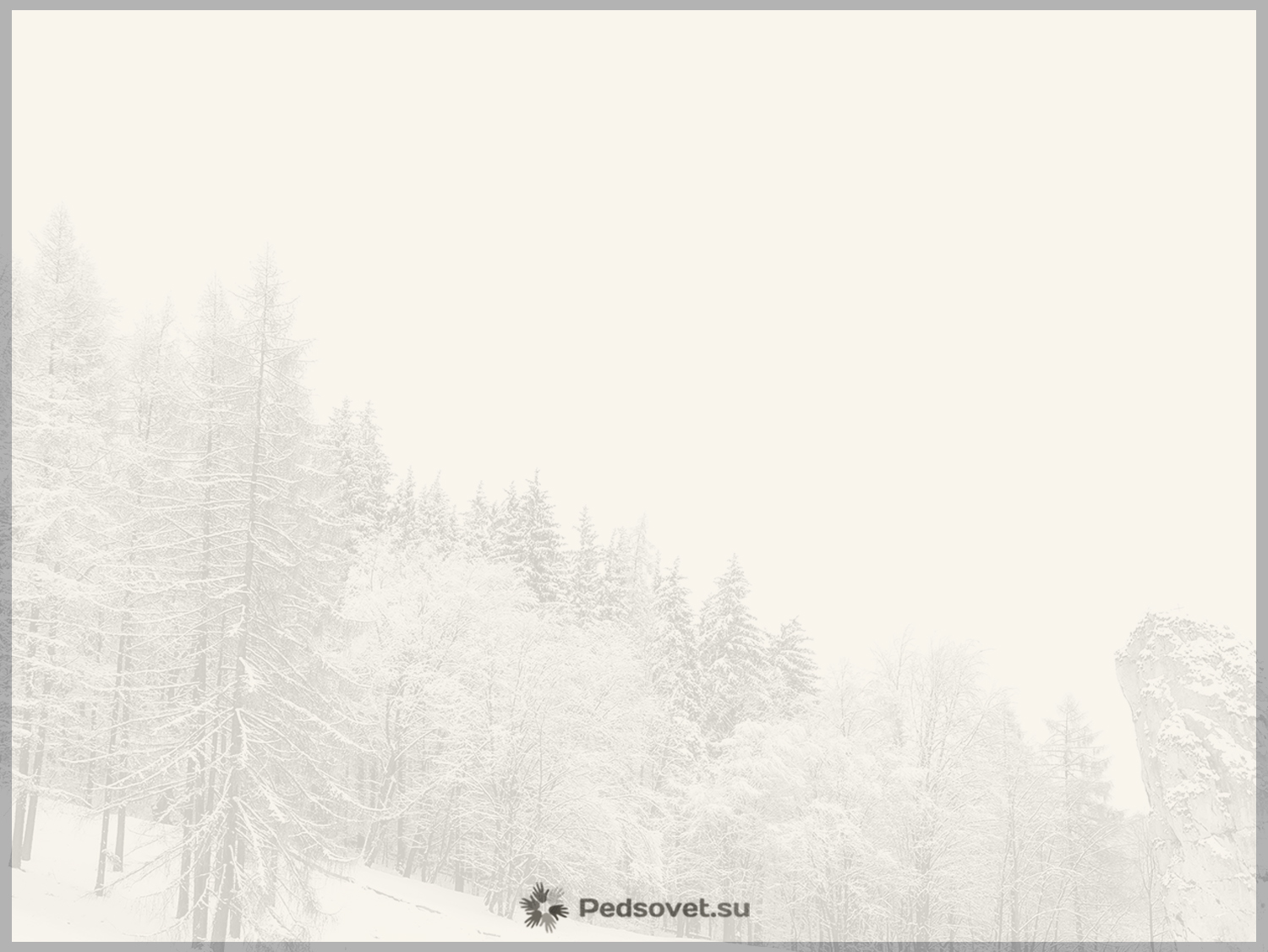 Пение «Зимняя песенка» муз.В.Витлина
До чего же хорошо,
Весело зимою
В санках с горки ледяной
Мы летим стрелою
Припев: Тихо падает снежок
И не тает
С нами песню ветерок
Запевает
2. Хорошо пушистый снег
Набирать лопатой!
Бабу снежную лепить
Любят все ребята

3. Покатили снежный ком
И бежим гурьбою
До чего же хорошо,
Весело зимою!
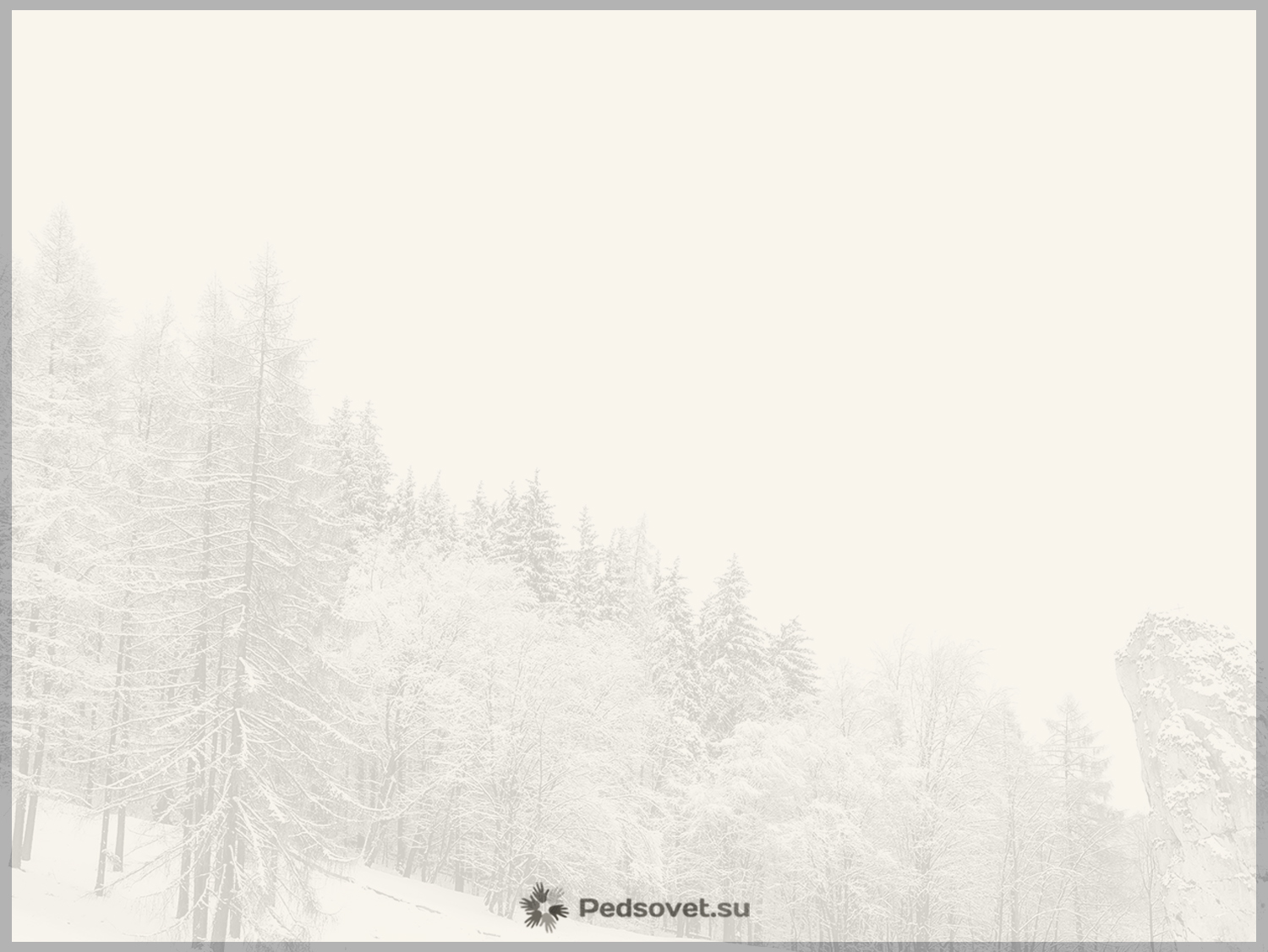 Музицирование  «Танцевальное настроение»
Играть на детских шумовых инструментах (колокольчик, бубен, 
бубенцы, дер.ложки) ритмический рисунок легко, без  напряжения)
Игра 
«Снег - снеговик»
Снег, снег , снеговик
Я не мал и не велик
Я веселый и смешной,
Приходи играть со мной


2. Собери друзейи слеп
И слепи меня скорей!
Нос- морковка, три шара,
Веселится детвора












3. Пуговки найдем
 и ведерко подберем 
Выходи гулять скорей,
Вместе будет веселей

4. Снег, снег, снеговик
Я не мал и не велик
Добрый я и озорной
Приходи играть со мной!
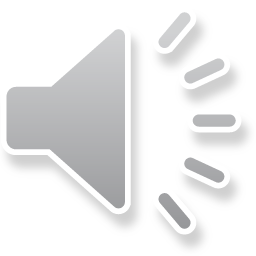 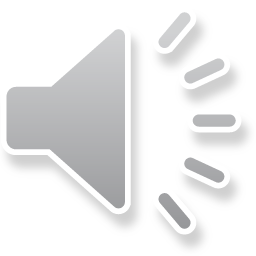 .
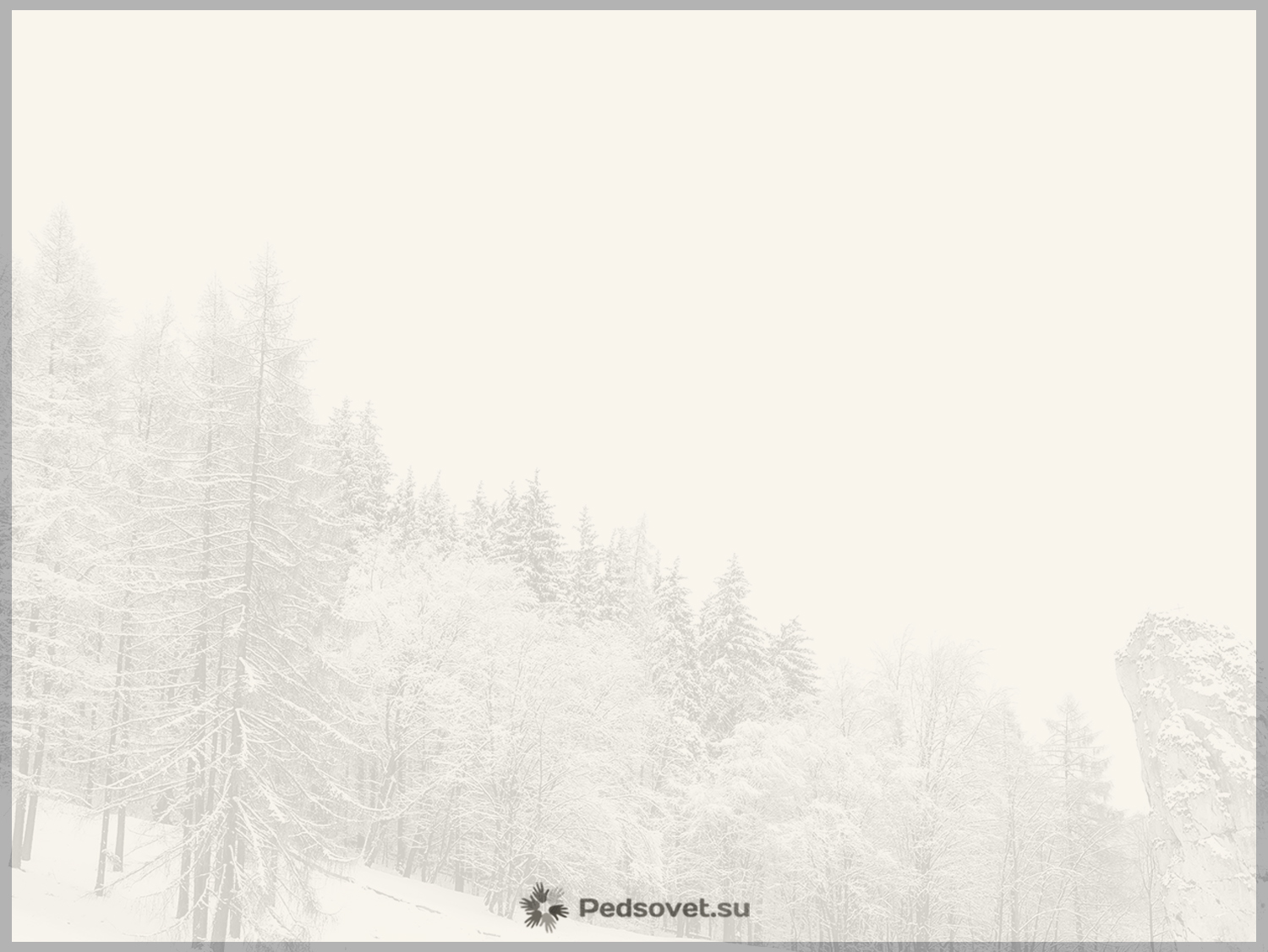 Пляска «Веселый танец»
1 часть: Дети бодро идут по кругу
2 часть: В центр круга выходят дети и показывают движения названные педагогом. Например: педагог произносит «Мишки!», далее «Бабочки», «Лягушки» и т.д. Чем неожиданнее и смешнее будет задание, тем интереснее будет детям
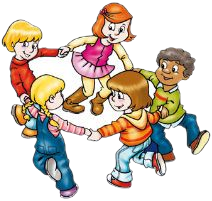 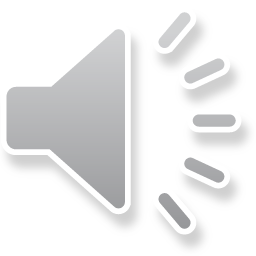 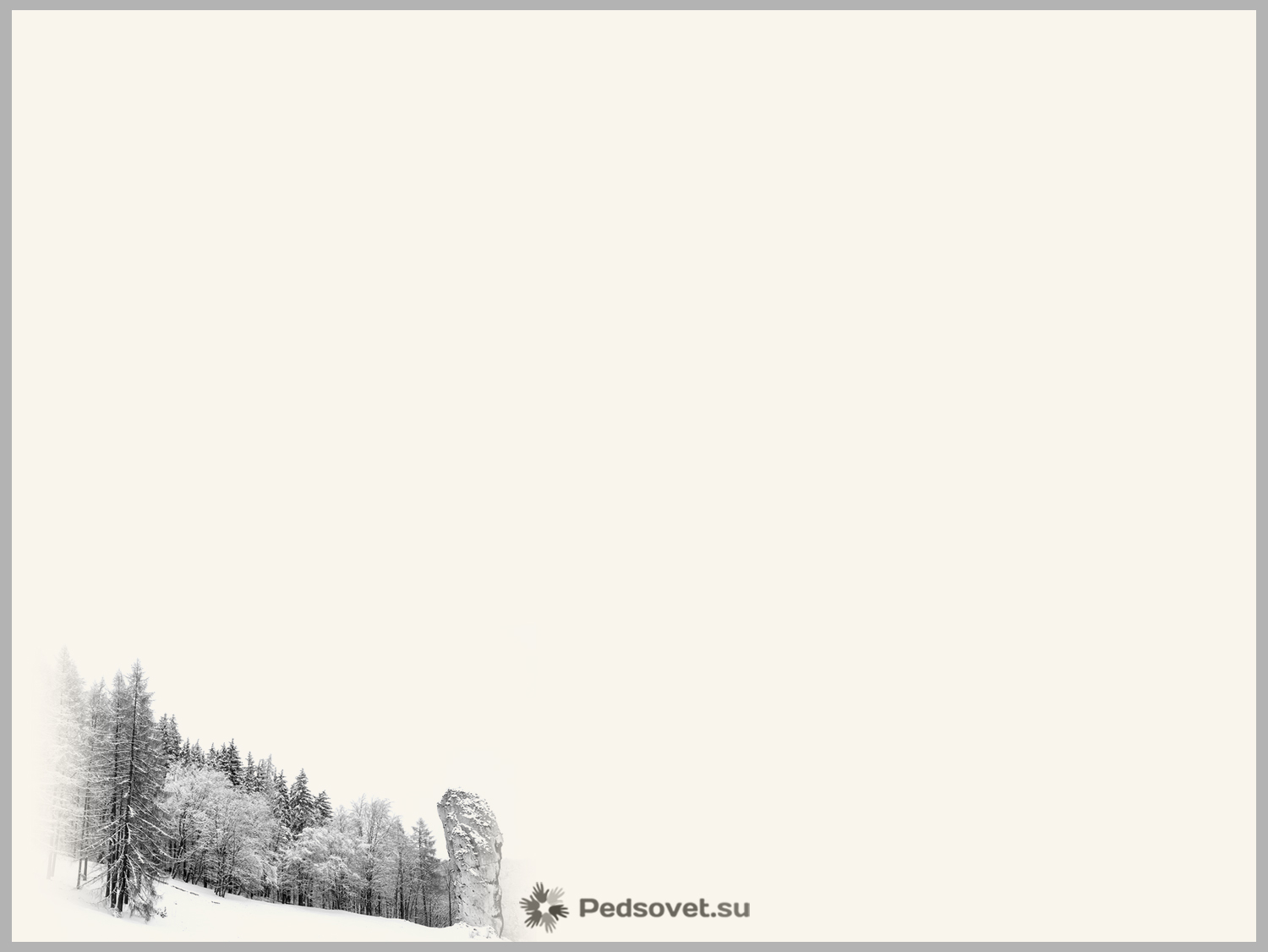 Использованные ресурсы:
1.
https://www.youtube.com/watch?v=6TooqdamqjE – Песенка друзей муз.В Герчика
2. https://www.youtube.com/watch?v=nLeBdLjxMjY – «Страшилище» муз.В.Витлин
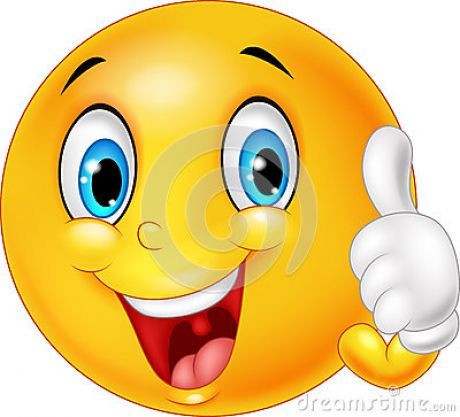